Смотра стваралаштва школских библиотекара
БИБЛИОТЕКА И ИНТЕРНЕТ
БЛОГ ,,СРПСКИ ЛАКО’’
ЕЛЕКТРОНСКИ ПРОСТОР ЗА СВЕ КОЈЕ ИНТЕРЕСУЈЕ СРПСКИ ЈЕЗИК И КЊИЖЕВНОСТ
СРПСКИ ЛАКО
Блог је настао током електронског семинара Блог, твитер и facebook у настави, који ми је дао једну фину енергију и сигурност за креирање сопственог електронског простора.
ЕЛЕКТРОНСКИ ДНЕВНИК АУТОРА
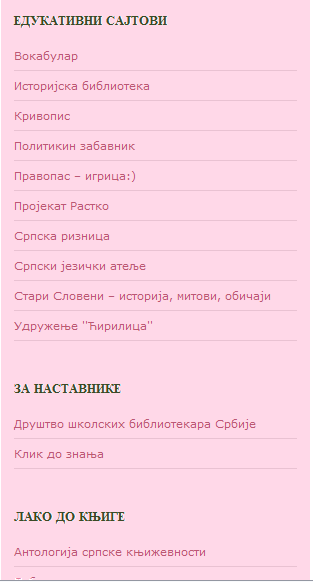 САДРЖАЈ
БИБЛИОТЕКАР У АКЦИЈИ!
ШКОЛСКА КУЛТУРНА СЦЕНА
ЈУБИЛЕЈИ
ИЗЛОЖБЕ
ЧИТАЛАЧКИ МАРАТОН
ЧИТАЛАЧКИ ДНЕВНИК
О ПЕСНИЦИМА
СА ПЕСНИЦИМА
ДЕЦА ПИСЦИ
ШКОЛСКИ ЛИСТ
ПОЗОРИШТАНЦЕ
НАЈПОСЕЋЕНИЈЕ
ТЕСТОВИ, СИСТЕМАТИЗАЦИЈЕ
ЈЕЗИЧКЕ НЕДОУМИЦЕ
БЛОГ И ДРУШТВЕНЕ МРЕЖЕ
ПРАЋЕЊЕ И УРЕЂИВАЊЕ
Једноставност праћења блога, као и уређивање и праћење корисника